Профессии наших     родителей
Выполнили ученики 1б класса 
МОУ СОШ №40
Тихомиров Дмитрий
Глазкова Арина
Кулькова Диана
Ботнаренко Вера
Давыдова Дарья
Рогов Олег
Руководитель проекта: 
Яковлева Наталья Николаевна
Учитель начальных классов.
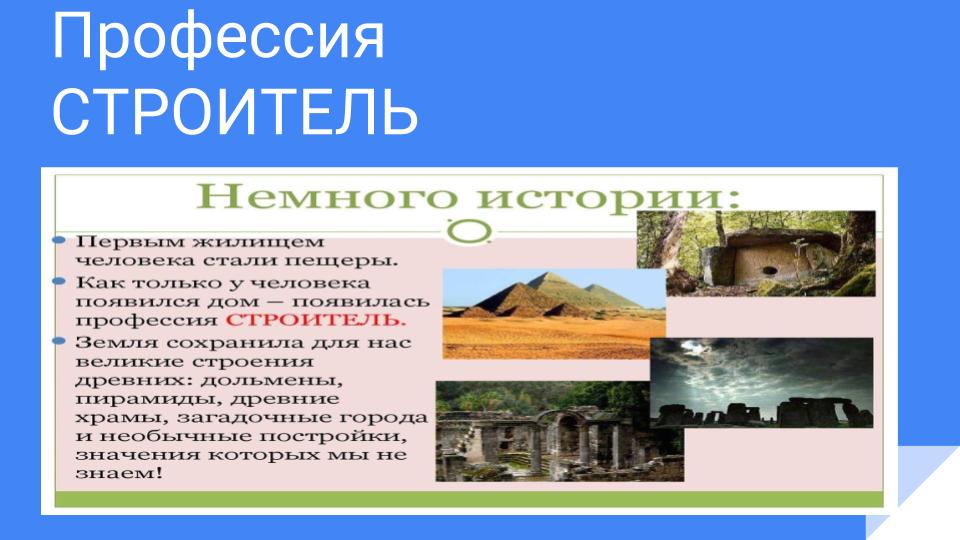 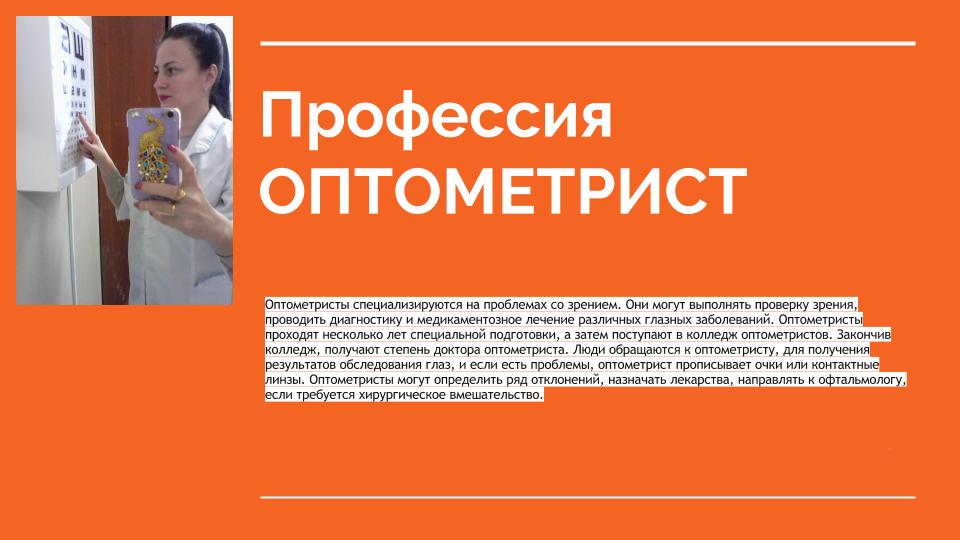 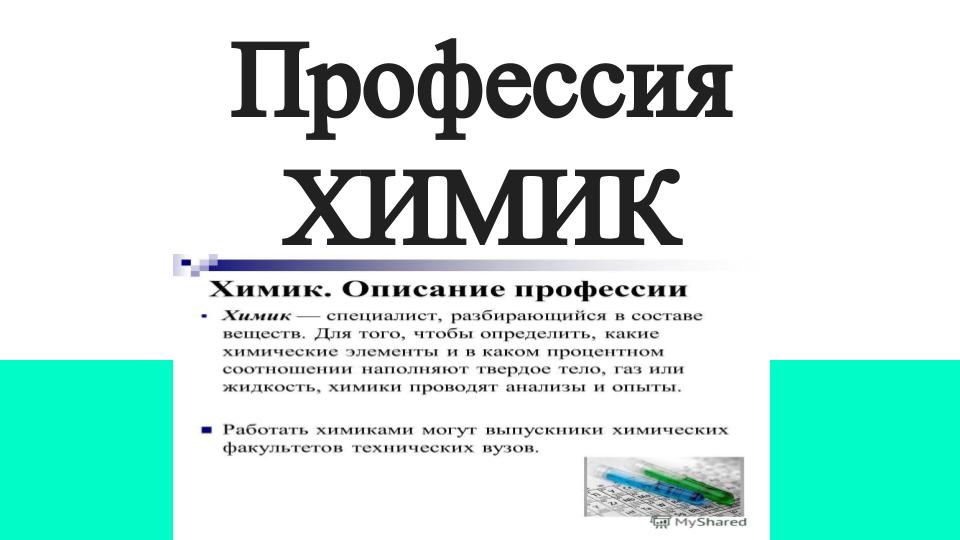 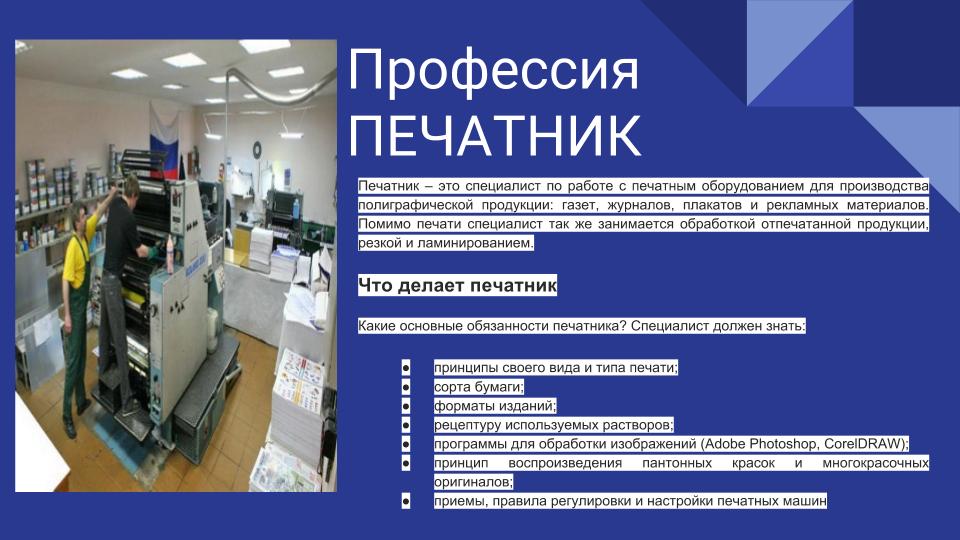 Профессия Дизайнер   (Мастер по созданию и наклеиванию наклеек на автомобили и т.д.)
Мой папа рисует дизайн 
наклейки на компьютере, 
потом на специальных станках 
рисунок печатается на 
Специальной самоклеющейся 
пленке, получается наклейка.
 Потом папа наклеивает эти 
наклейки на машины, 
мотоциклы, катера и т.д.
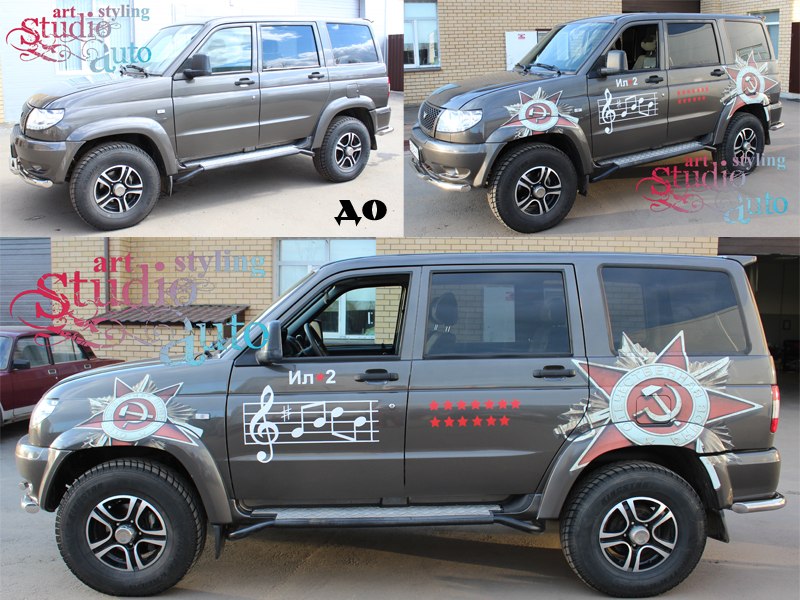 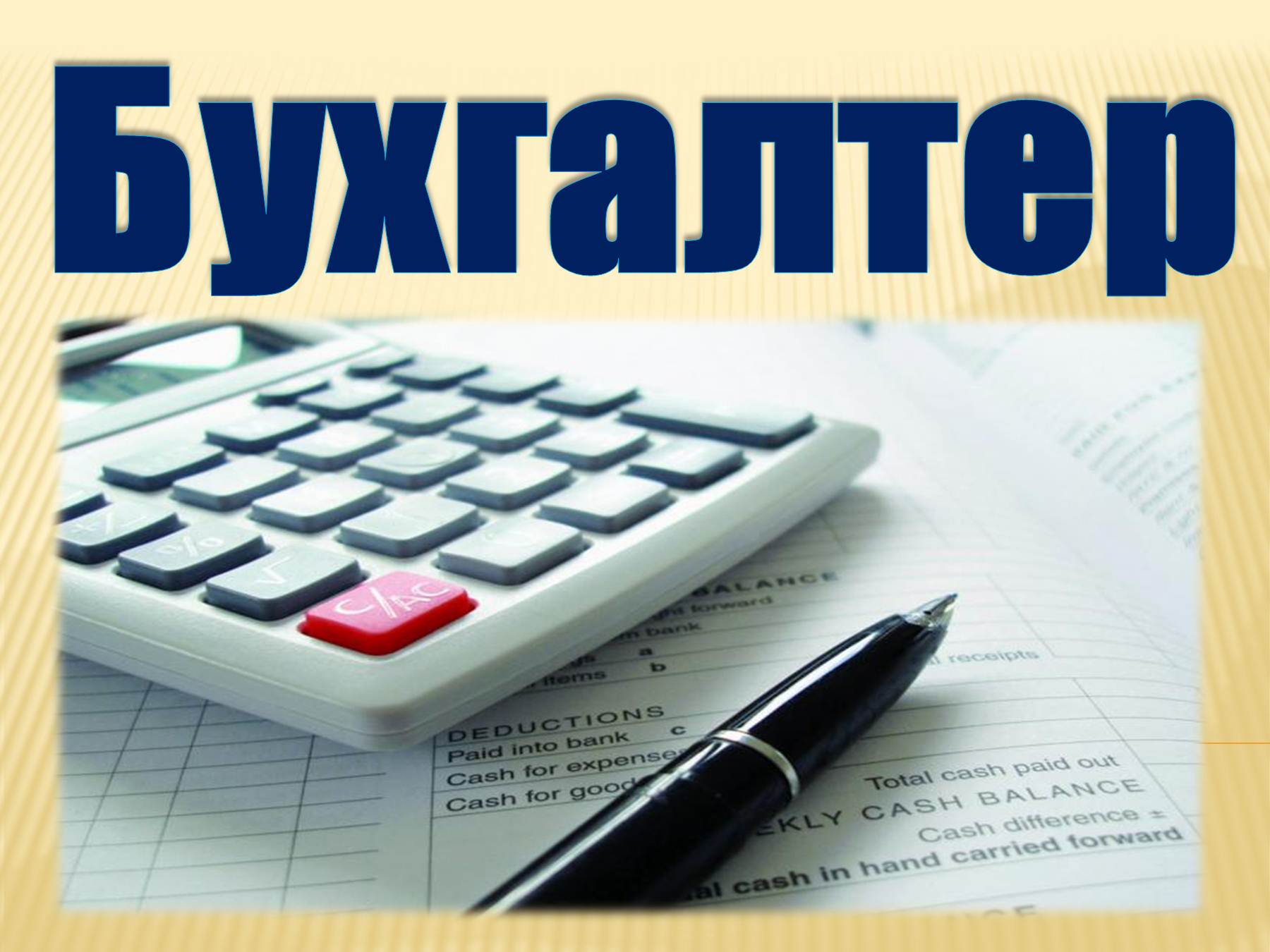 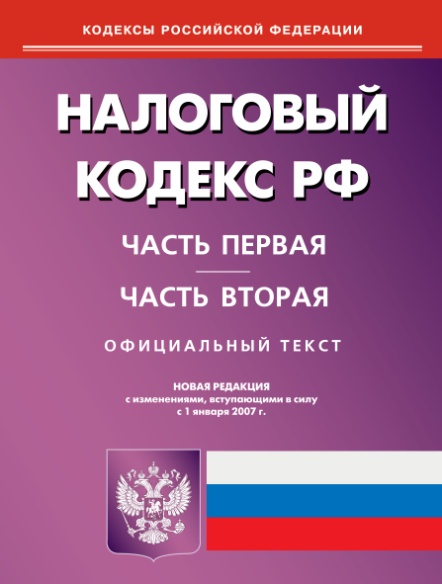 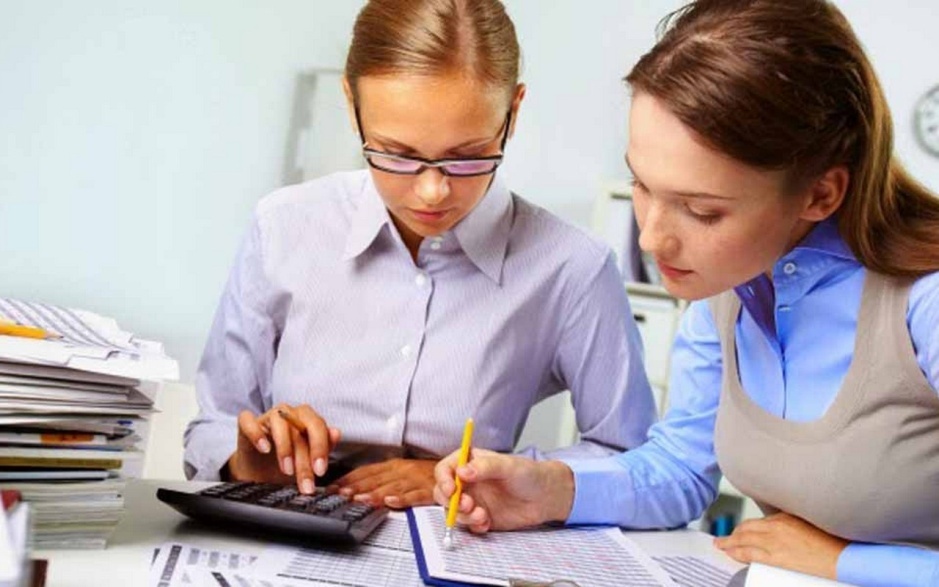 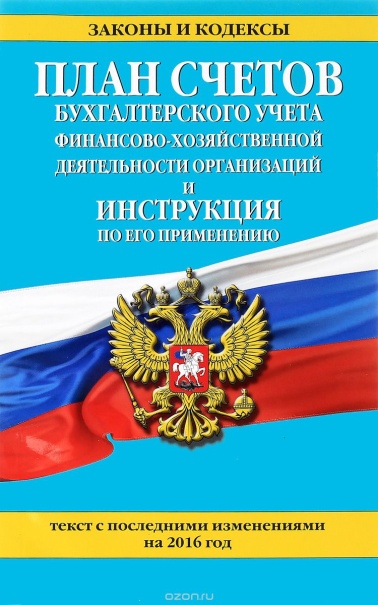 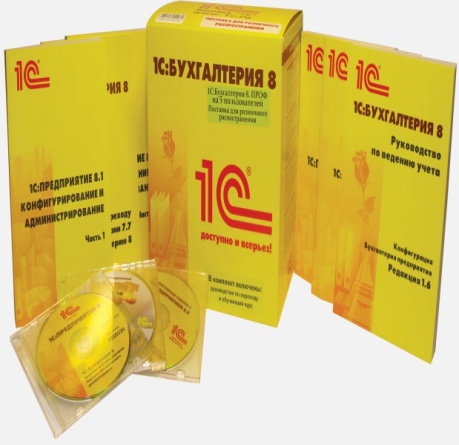 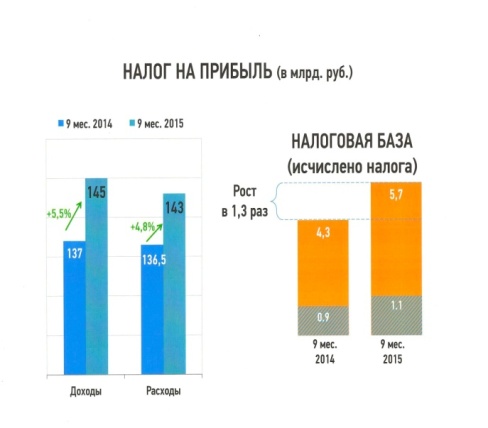 Профессия моей  мамы .

В обязанности бухгалтера входит работа с документами,  отчетами, начисление заработной платы работникам, анализ доходов и расходов.  Это очень важная профессия,  без бухгалтера не обойтись ни одному предприятию. В магазинах, школах, даже в музеях и кинотеатрах необходима помощь этого специалиста. Для того, чтобы стать бухгалтером нужно быть обязательным,  аккуратным, терпеливым, а также честным и ответственным, уметь разбираться во многих важных вопросах.
Моя мама - воспитатель
Кто зовется ВОСПИТАТЕЛЬ?Очень трудно рассказать.Воспитатель для ребенка, будто бы вторая мама.Кто поймет ребенка лучше?Мамочке совет кто даст?Успокоит и подскажет, как им дальше в мир шагать.Воспитатель это просто состояние души.Без которой невозможнов мир ребенка нам войти!
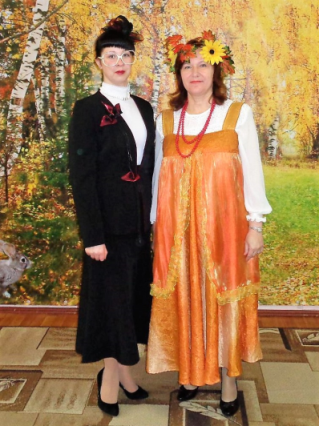 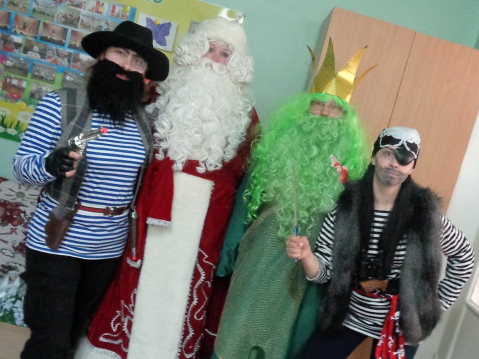 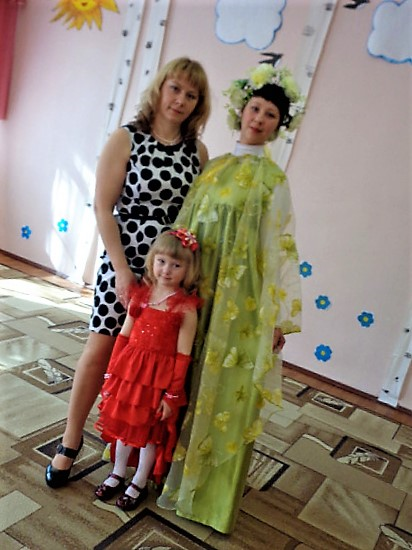 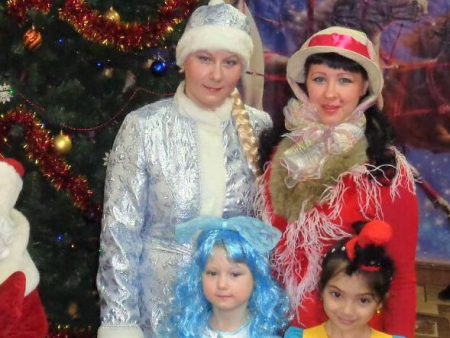 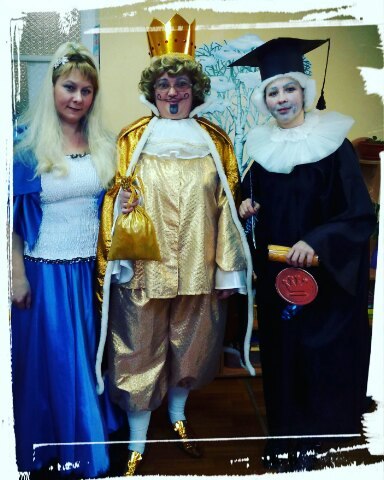 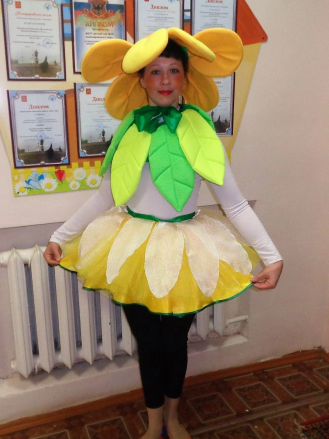 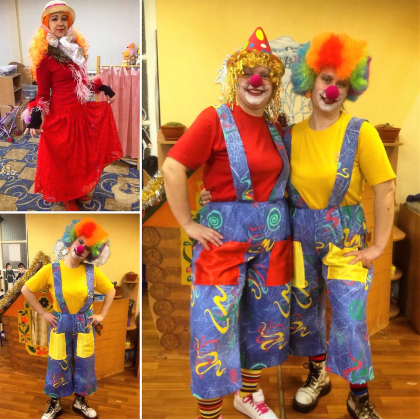 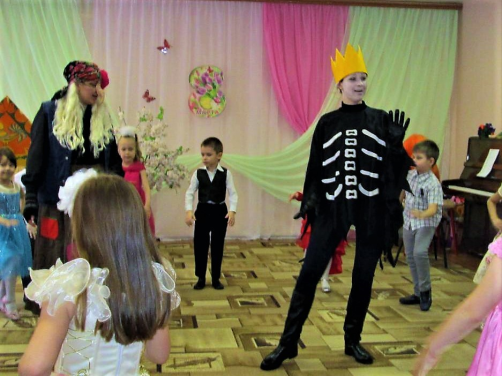 Самая лучшая работа – высокооплачиваемое хобби!Координатор   AVON
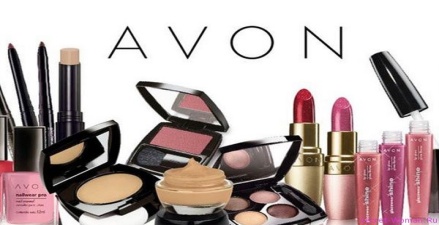 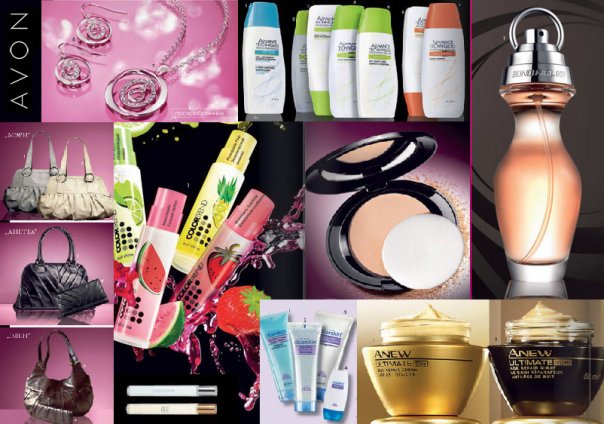 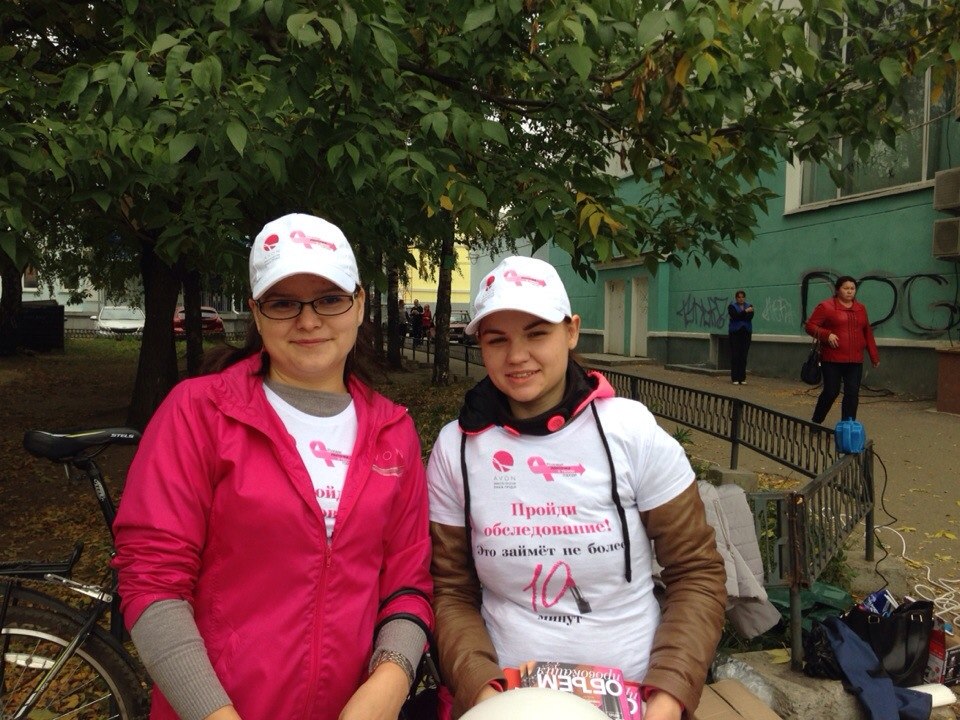 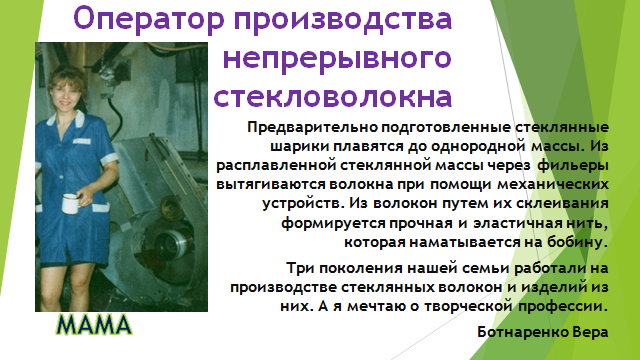